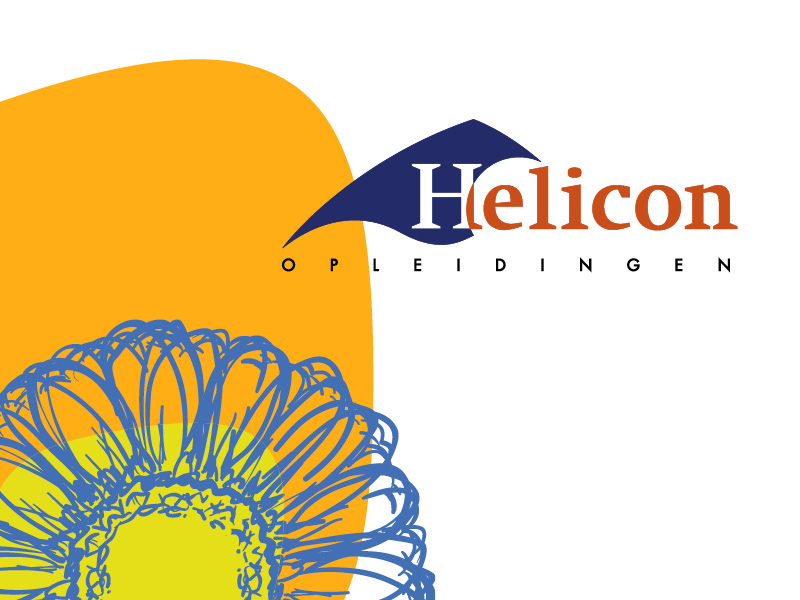 Soortenlijst Flora faunawet
Bestendig beheer gemeentelijke groenvoorziening
25 beschermde soorten zie soortenlijst t.b.v. F&F wet
pag. 2: Deze 25 herkennen tijdens het examen.
pag 3 t/m 7: Één of enkele soorten worden gevraagd.
pag. 8: Je moet rust- en verblijfplaatsen kennen.
Dit is een zomerbiotoop van de kleine watersalamander ?
	A.Ja
	B. nee
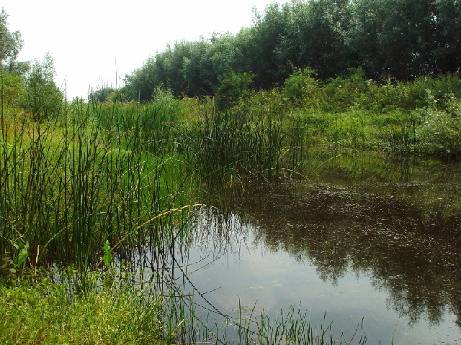 JA
Is op de afbeelding een beschermde soort te zien?
	A. ja
	B. nee
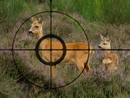 JA
Kunt u hier een levendbarende hagedis aantreffen?
	A. ja
	B. nee
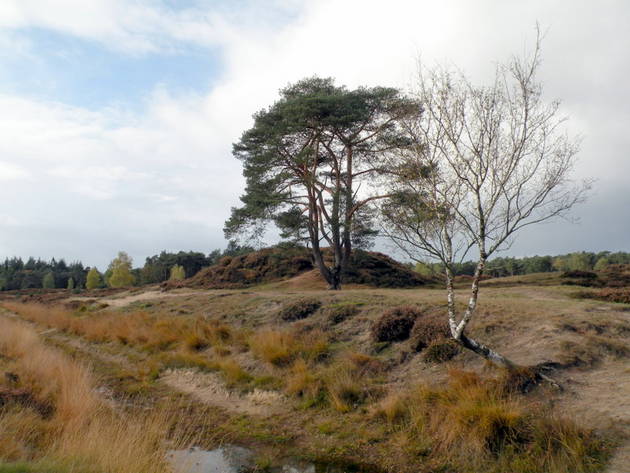 JA
Is dit een beschermde soort?
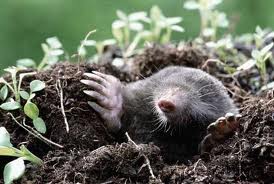 JA
De zilverreiger komt de laatste tijd steeds    meer voor in Nederland. Het is echter geen inheemse vogel.
A. juist
B. niet juist
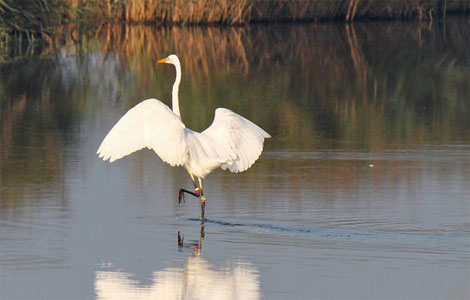 Dit dier leeft alleen in het water.
	A. Waar
	B. Niet waar
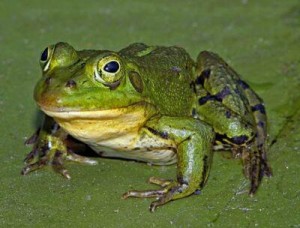 De koningsvaren is een tabel 3 soort.
	A. juist
	B. niet juist
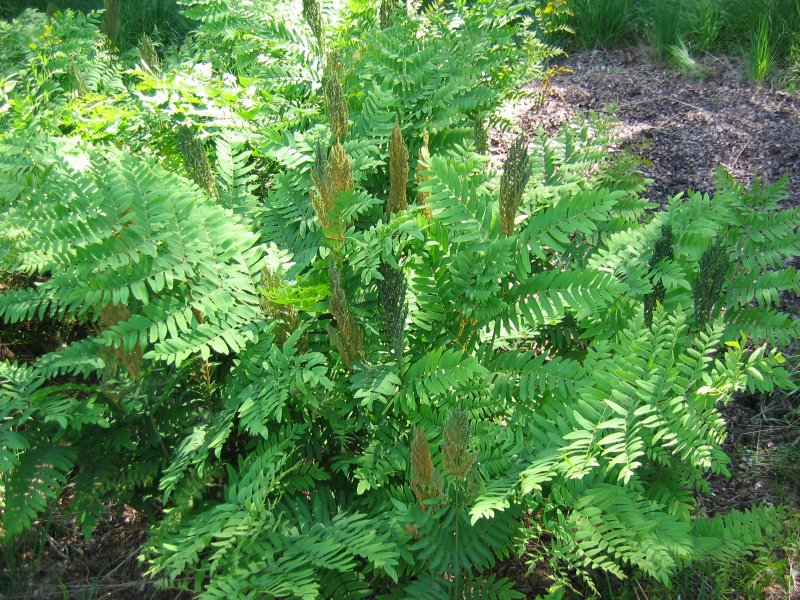 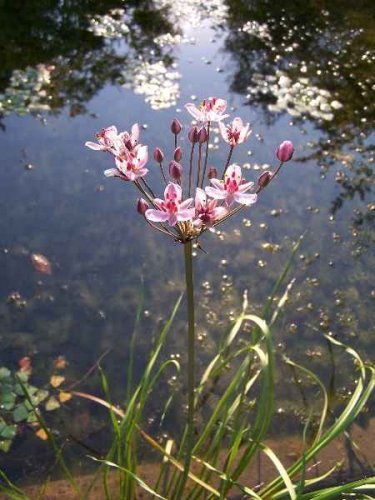 Welke plant is dit?
	A. Dotterbloem
	B. Grasklokje
	C. Zwanebloem
	D. Gewone vogelmelk
Waar maakt het dier op de foto zijn nesten?
	A. In houtige begroeiingen
	B. op oevers of op het water
	C. op de grond
	D. in steile oevers
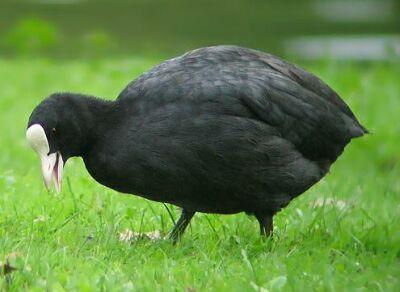 Waar kun je deze soort aantreffen?  
	A. Dit is een exoot, dus in een aquarium
	B. in water net boven en in de modder
	C. in water en op het land
	D. alleen in water
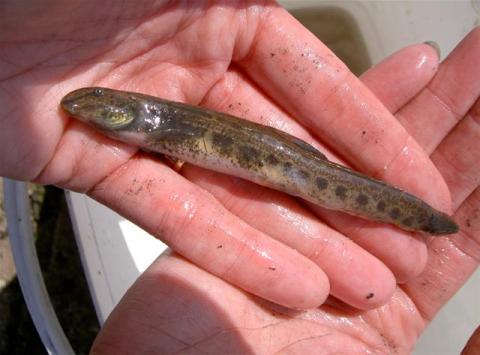 Het dier op de foto heeft als vaste rust- en verblijfplaats:
	A. nesten in bomen
	B. holen in bomen
	C. holen in de grond
	D. tak- en bladhopen
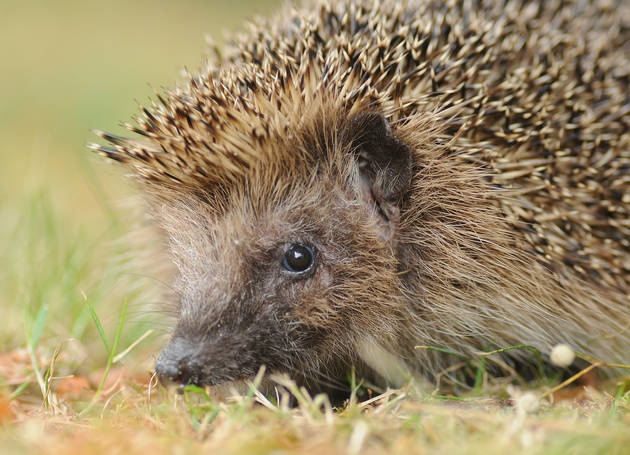 Soorten van tabel 1
Egel
Konijn 
Gewone pad
Bastaardkikker
Behaarde rode bosmier
Brede wespenorchis
Dotterbloem
Gewone vogelmelk
Grasklokje
zwanenbloem
Egel
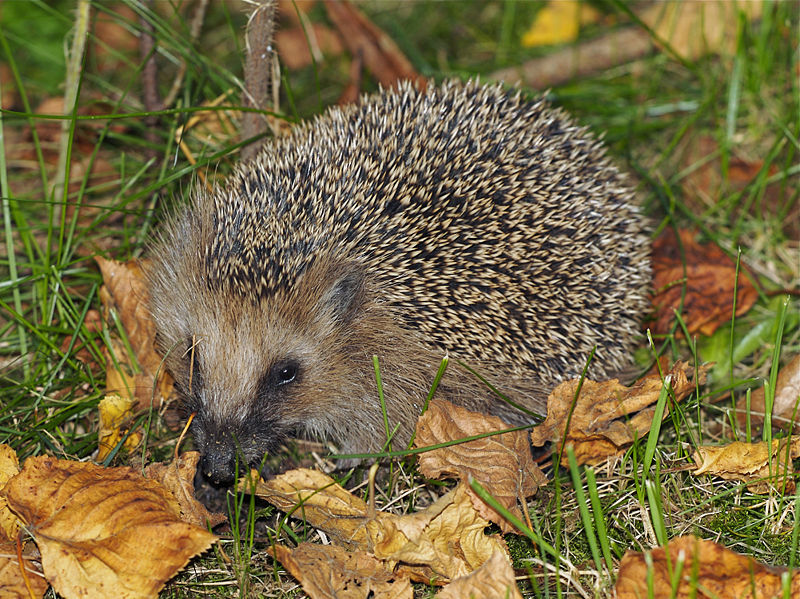 loofbossen, vochtige weiden en grasvelden 
Bosranden
Nest gras en tak- en bladhopen 
Soms konijnenholen
Wisselt meerdere keren van nest in de winter! 
Nachtdier / winterslaap
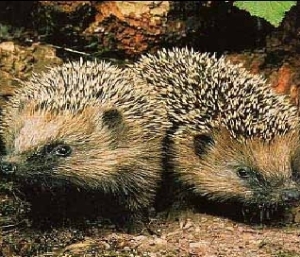 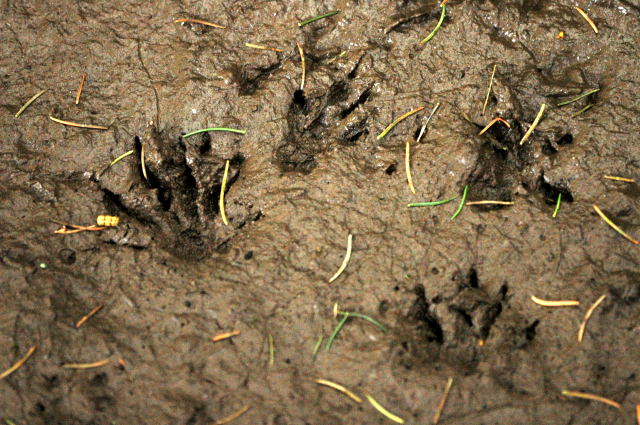 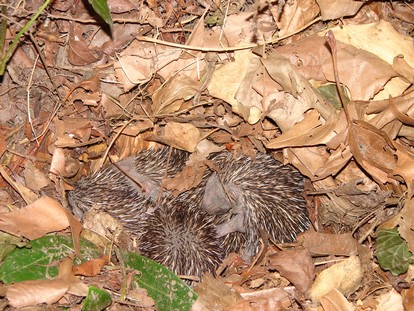 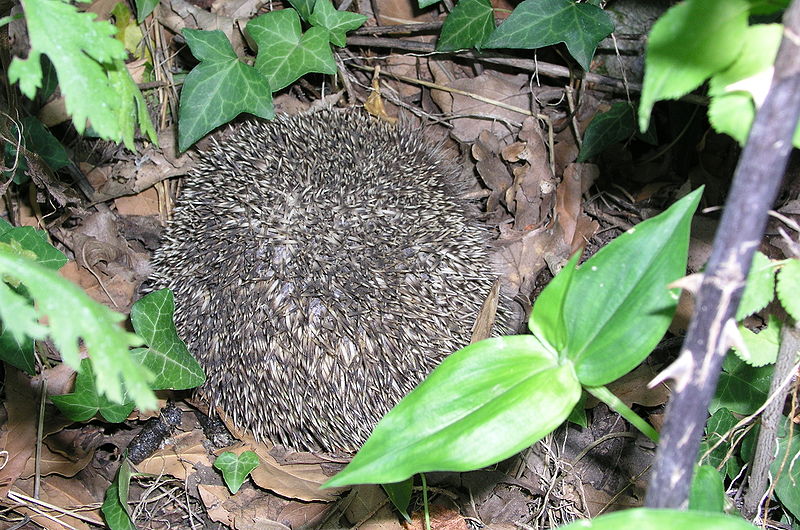 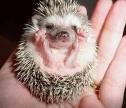 Konijn
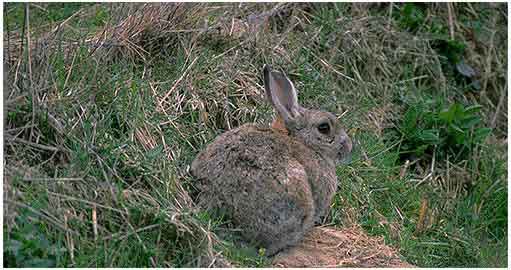 Holen
Zandige bodems
Halfopen landschappen
Duinen belangrijke grazers
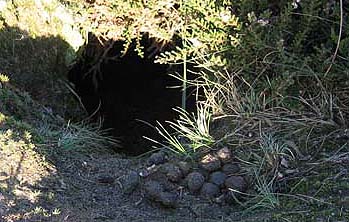 Gewone Pad
Leven op het land onder tak- en bladhopen, stammen en stenen
Vochtige begroeide omgeving
Bossen 
Stilstaande permanente wateren voortplanting
eiersnoeren
Padden kennen een uitwendige bevruchting. 
Hierbij klampt het mannetje zijn voorpoten stevig om de oksels van het vrouwtje en blijft net zolang zitten totdat zij de eieren in het water afzet. Deze afzet kan wel uren duren.
Bastaard kikker / middelste groene kikker
Zonnig water en oeverzone
open plekken in bossen, heidevelden en drinkputten 
Kluwen eieren
Kruising tussen grote en kleine kikker
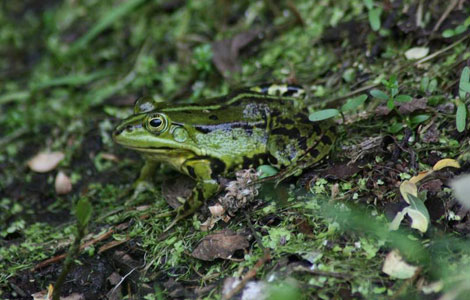 Bastaard kikker / middelste groene kikker
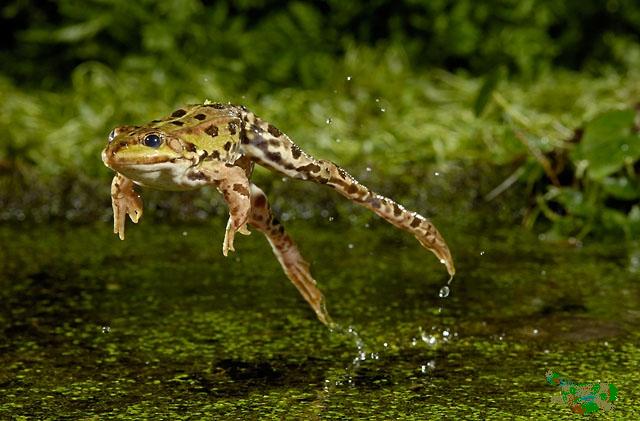 Behaarde rode bosmier
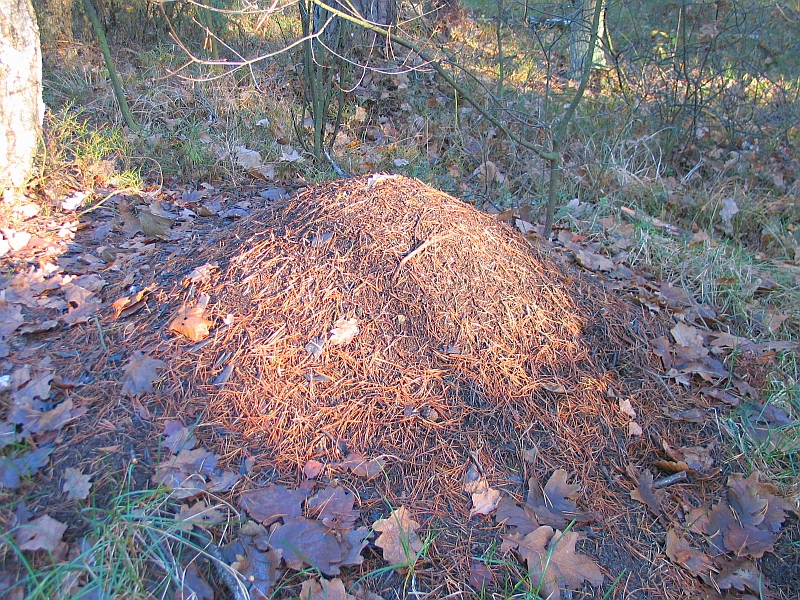 Mierenhoop even groot boven als onder de grond
Bos en bosranden
Mierenhoop (nest) is beschermd!
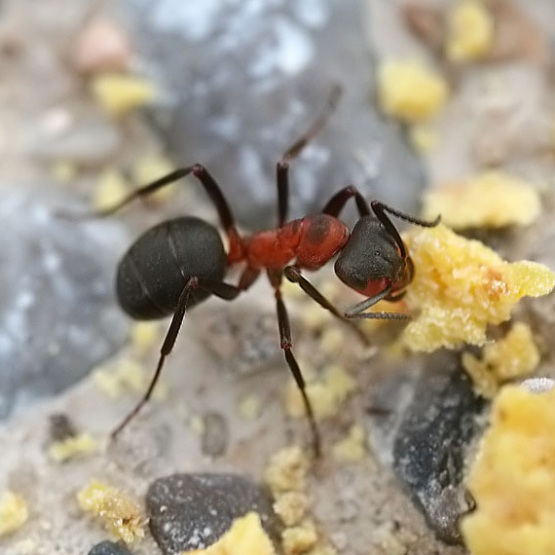 Behaarde rode bosmier
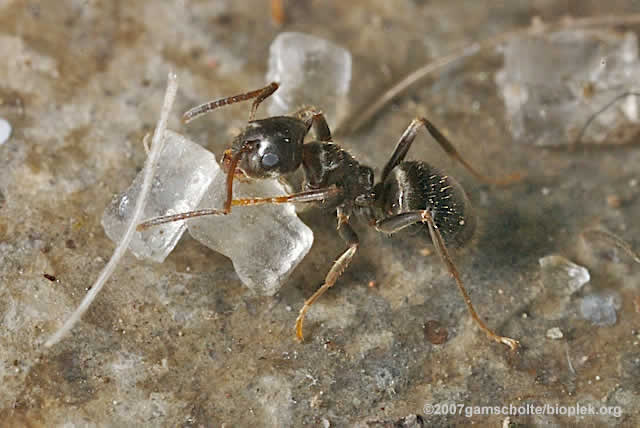 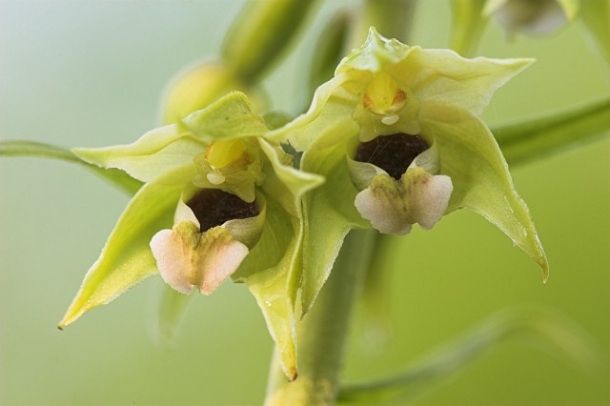 Brede wespenorchis
In niet te dichte bossen houtwallen op zandgronden
In bermen en houtige gewassen
Niet bemest.
Bloei Juli t/m september
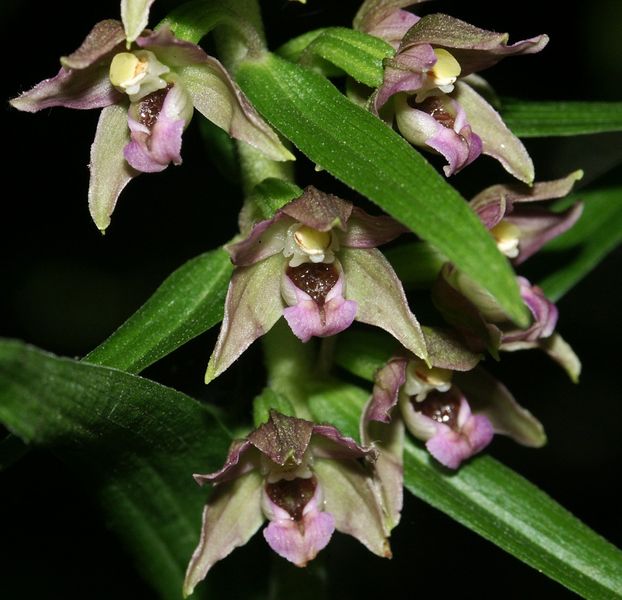 Dotterbloem
Oevers en natte graslanden
Vochtige bodems
Zon en halfschaduw
Dotterbloem
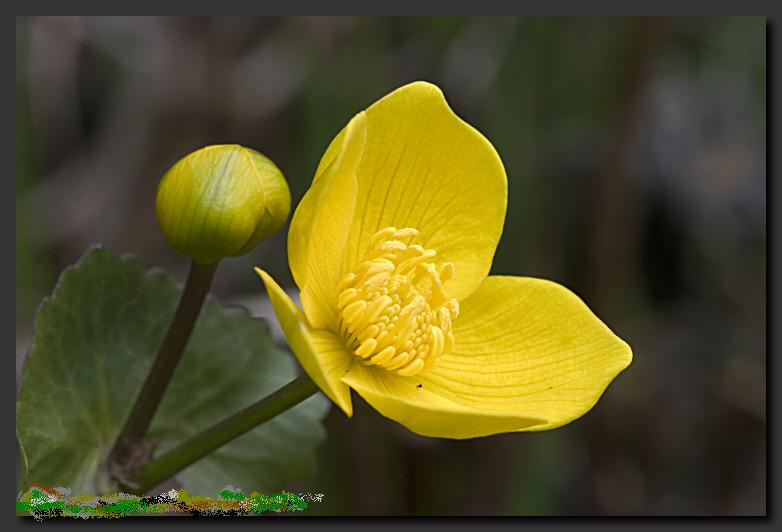 Gewone vogelmelk
Bermen en dijktaluds
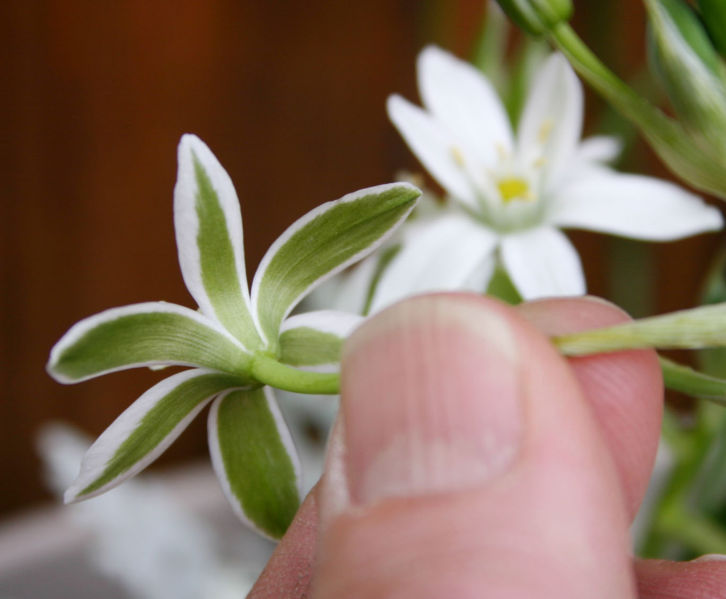 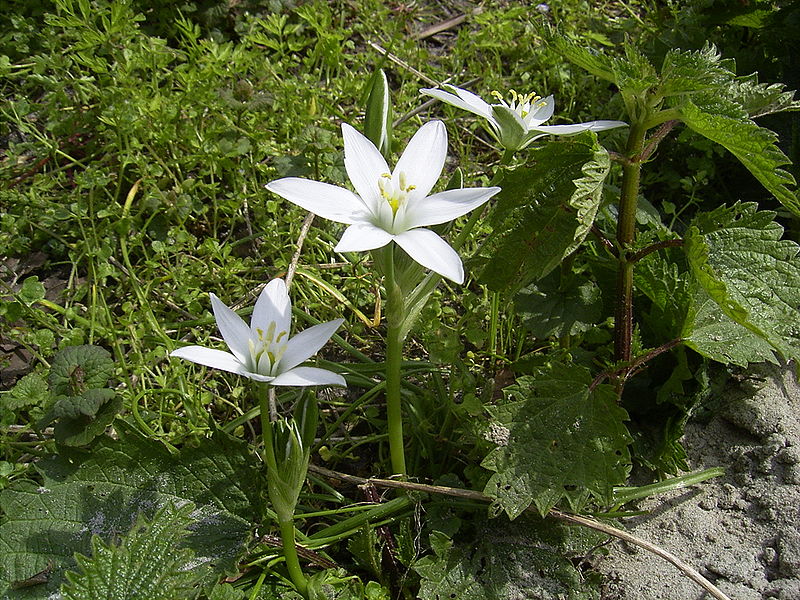 Grasklokje
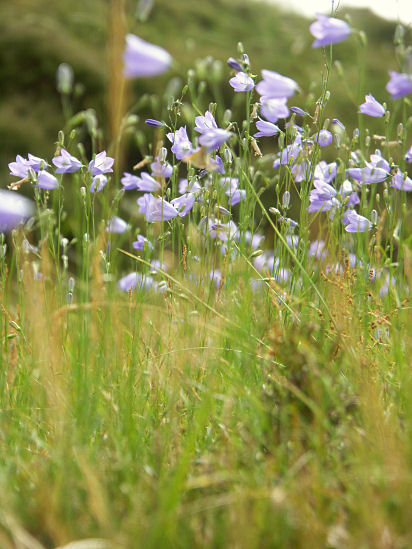 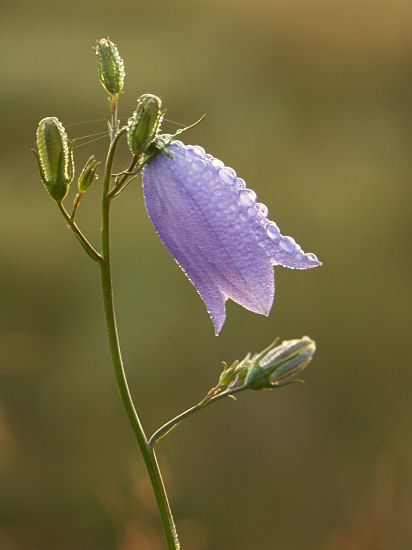 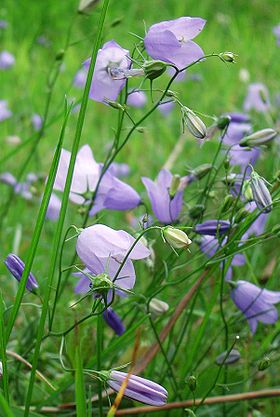 Kruidenrijke grazige bermen, dijktaluds
Zwanebloem
Als je niet knipt verdwijnt 
 deze, dus regelmatig pesten,
 bijv. 70% maaien
Water/oever
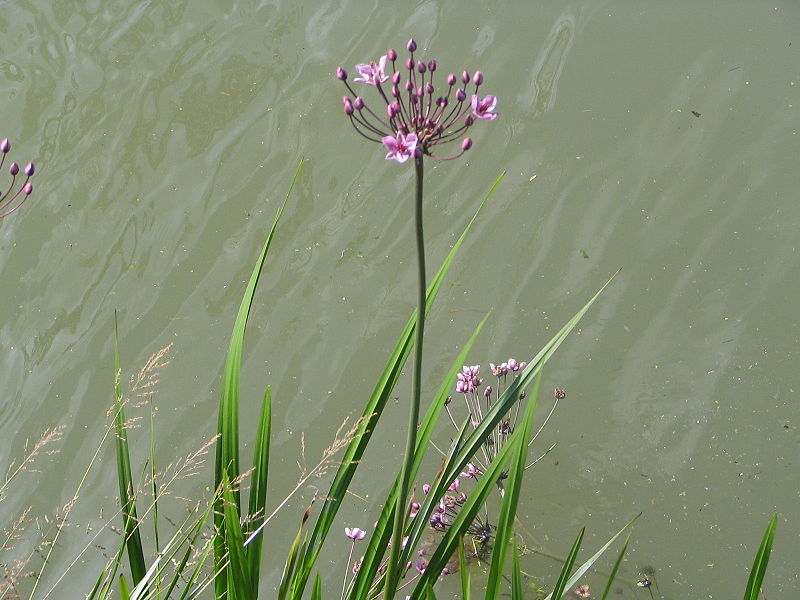 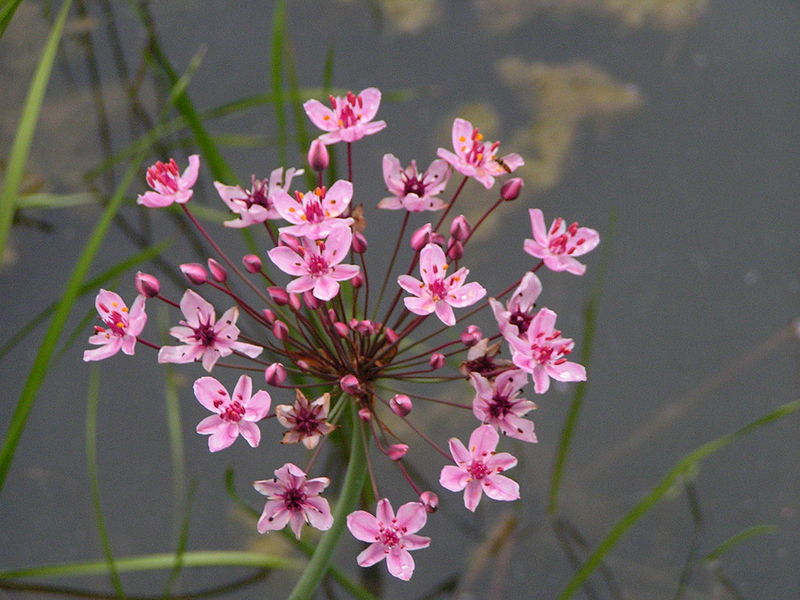 Soorten van Tabel 2
Eekhoorn
Levendbarende hagedis
Kleine modderkruiper
Daslook
Gele helmbloem
Rietorchis
Waterdrieblad
Eekhoorn
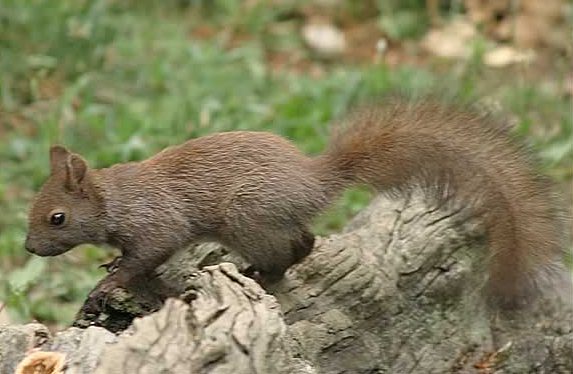 Meerdere nesten in holle bomen 
Ronde  diameter 30 cm
Rustplaats in bomen
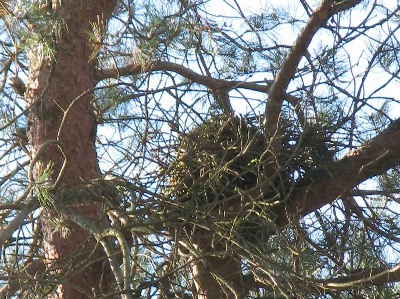 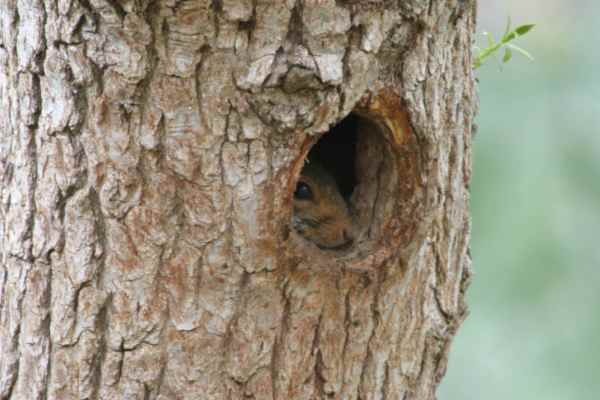 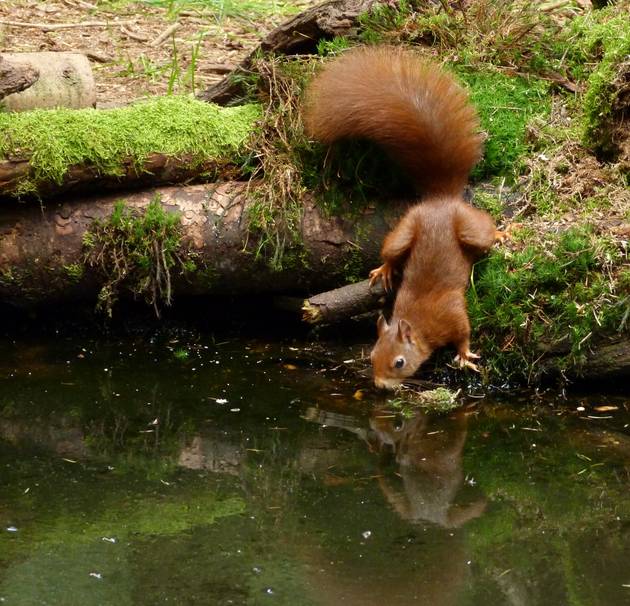 Levendbarende Hagedis
Rand houtige beplantingen, bermen heide
er worden wel eieren geproduceerd maar de juvenielen ontwikkelen zich volledig in het moederdier.
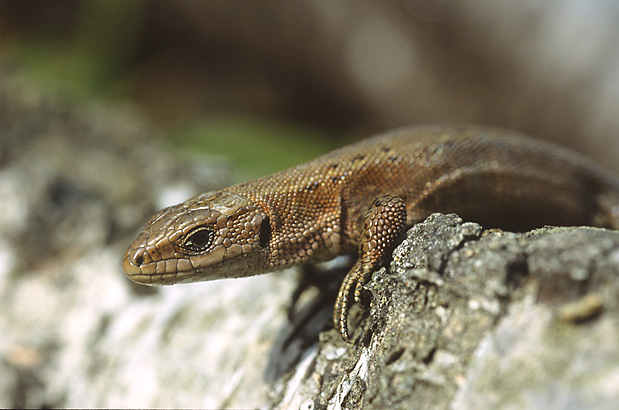 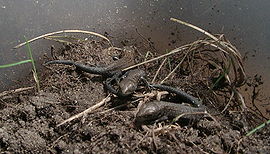 Juvenielen ± 12 dgn oud
Kleine modderkruiper
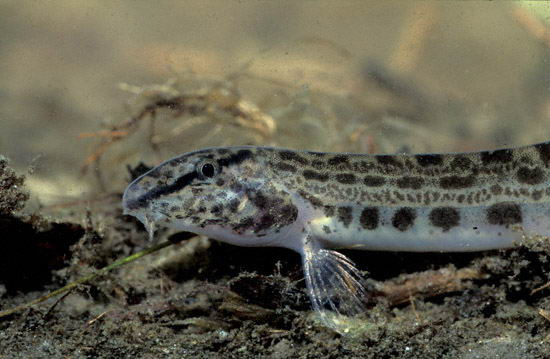 Komt voor in veel watertypen

Voorkeur voor poldersloten

Zowel op zandige bodem als modderbodem

Vaak meer aanwezig rondom duikers en stuwen

Beschermd !
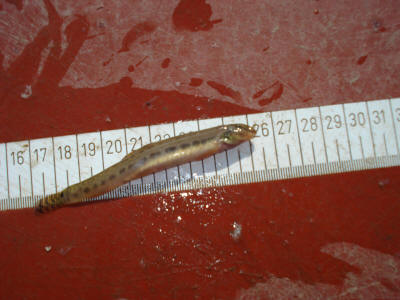 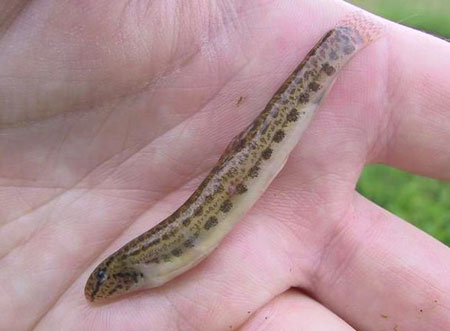 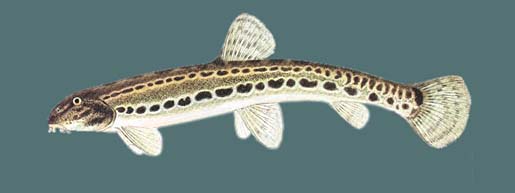 Daslook
Parken en oude buitenplaatsen
humusrijke, vochtige, kalk houdende ondergrond
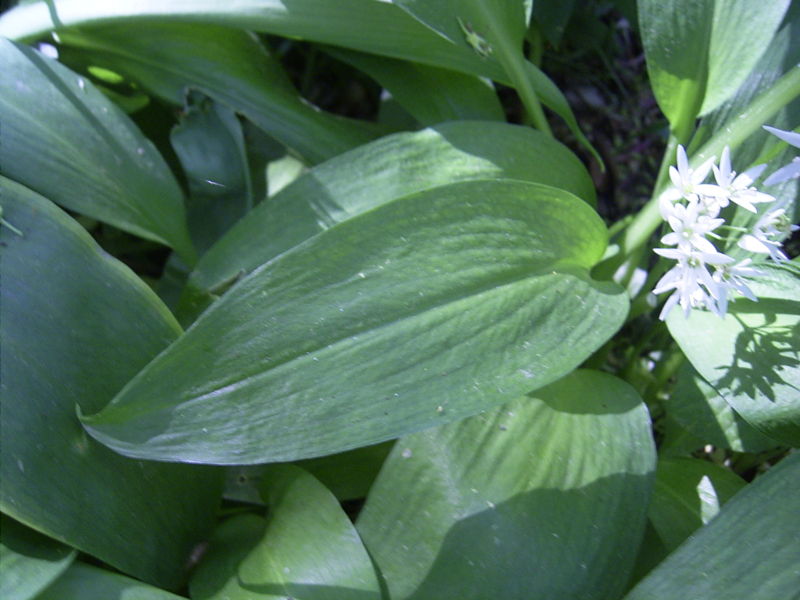 Gele Helmbloem
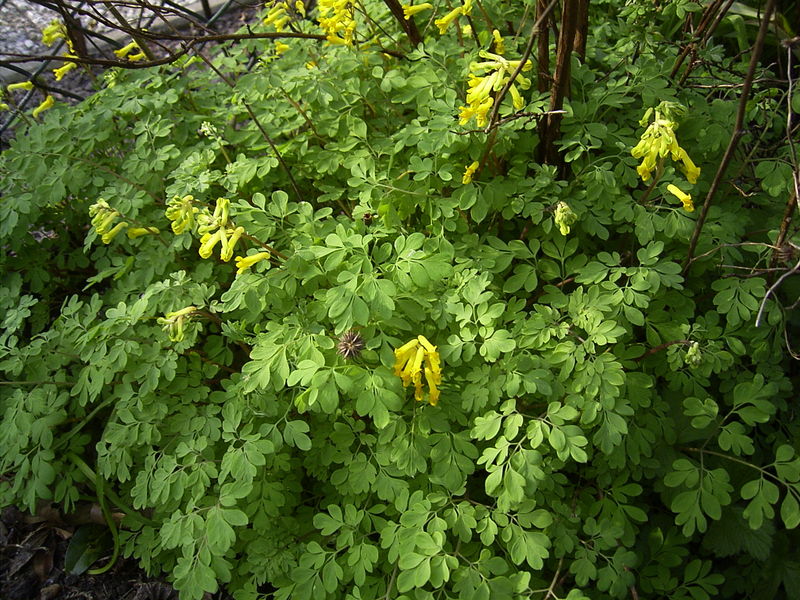 Oude kademuren trottoirs, stenige plaatsen
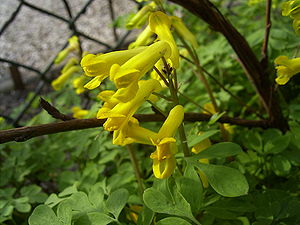 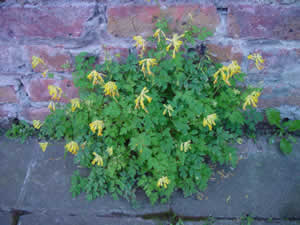 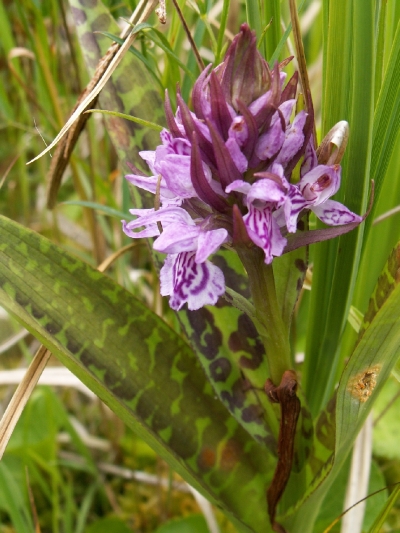 Rietorchis
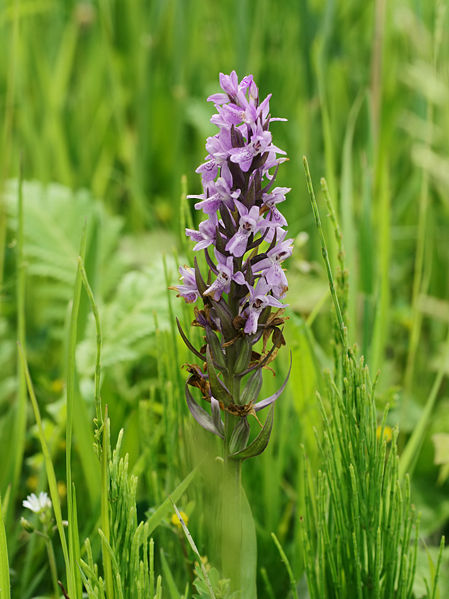 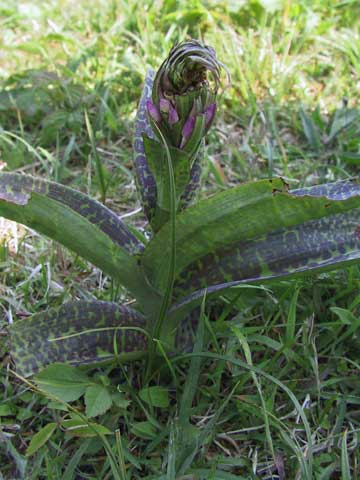 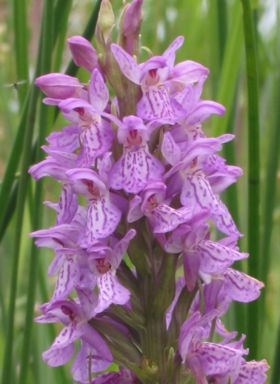 Oevers en natte graslanden
Soms met, soms zonder vlekken
Waterdrieblad
Ondiepe veenmoerassen
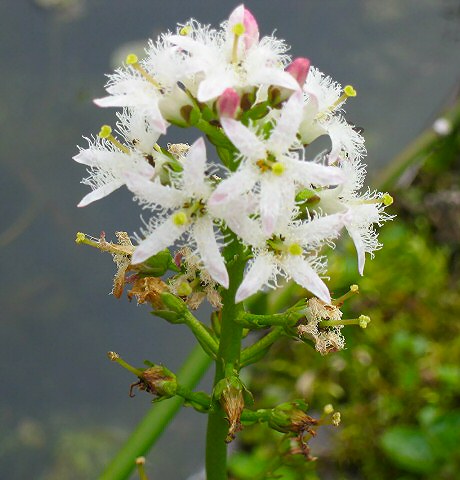 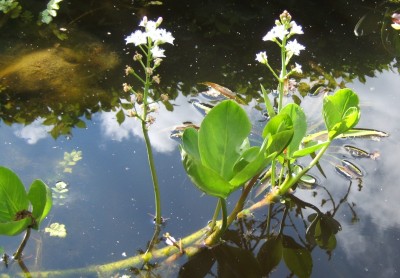 Vogels
Heggenmus
Houtduif
Meerkoet
ijsvogel
Heggemus
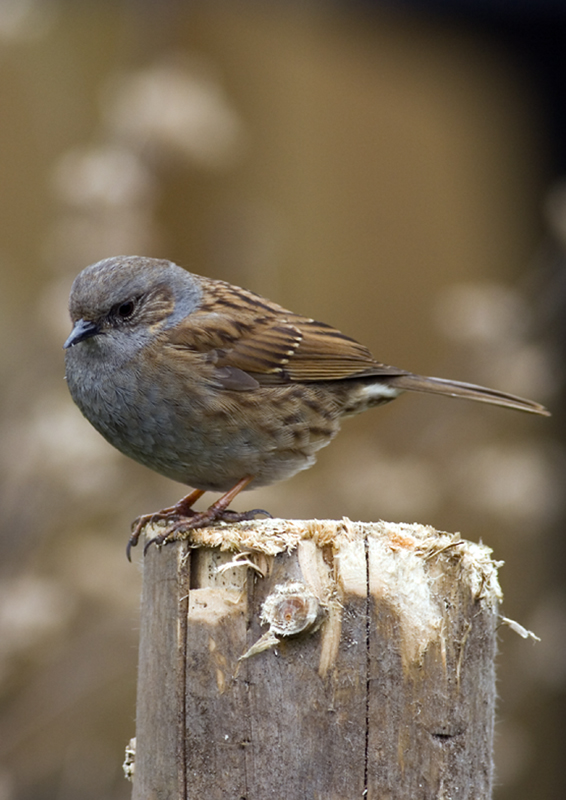 Houtige begroeiingen
	(Struweel)
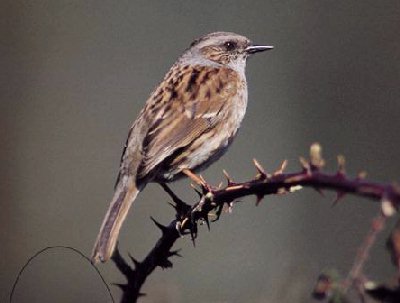 Houtduif
Nestelt in houtige begroeiingen in bos en bomen
febr. tot nov. 2 legsels van 2 eieren
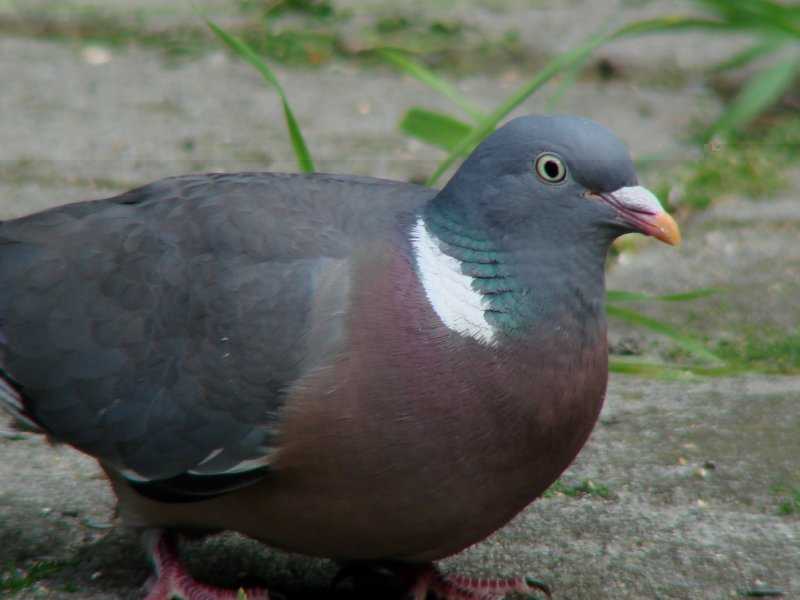 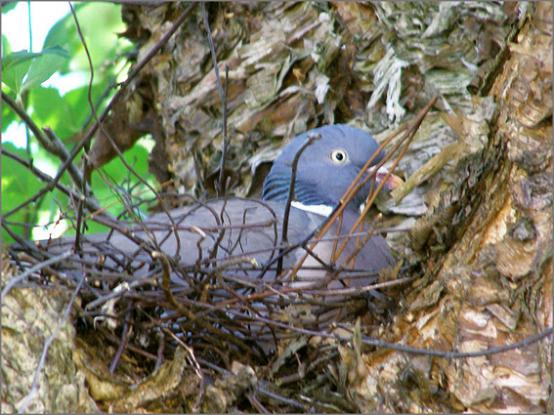 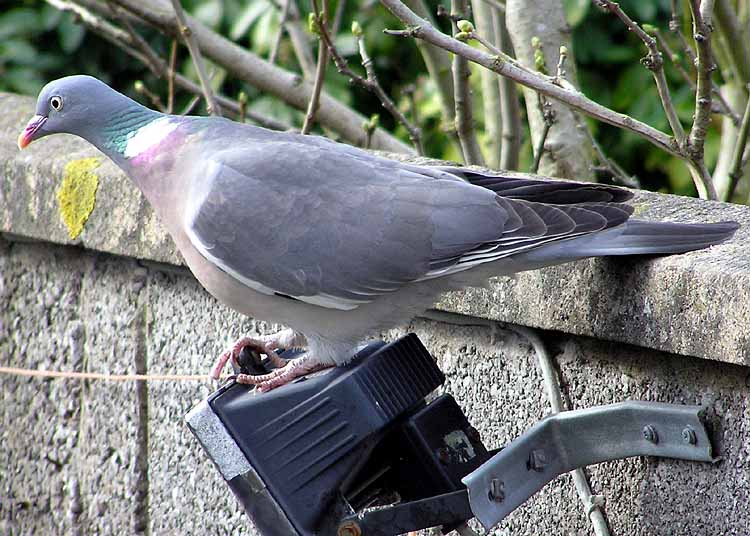 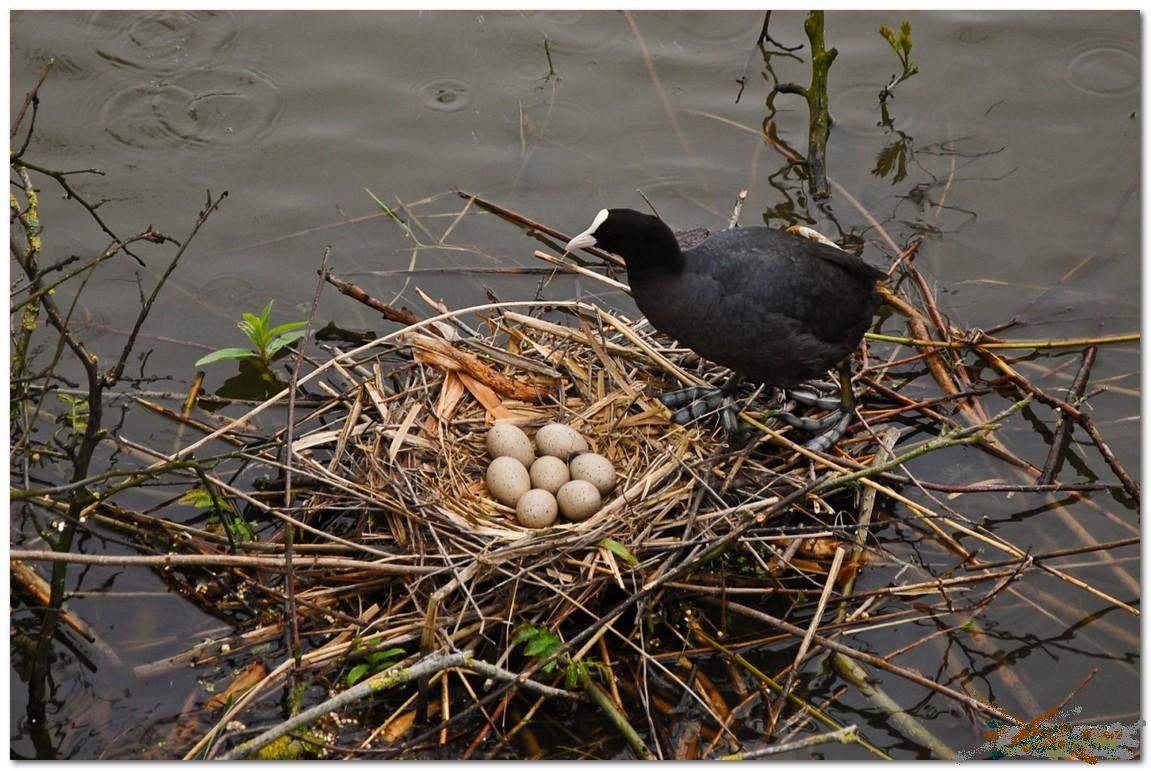 Meerkoet
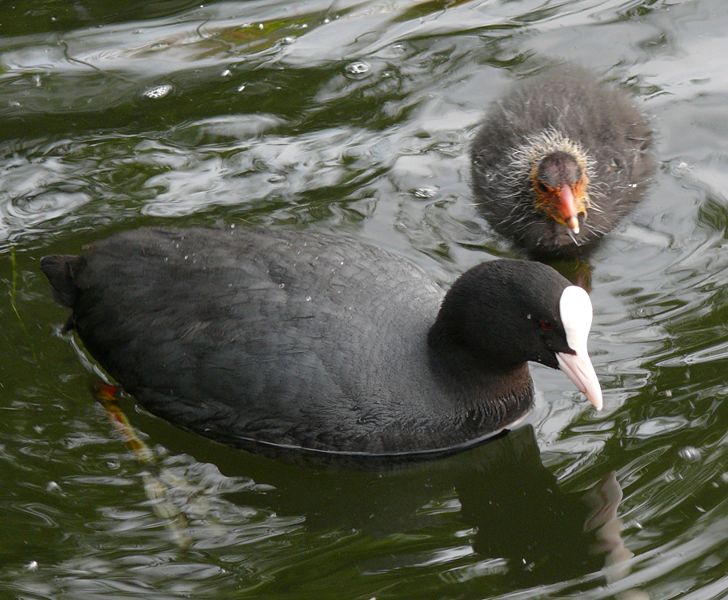 Nesten op oever en water
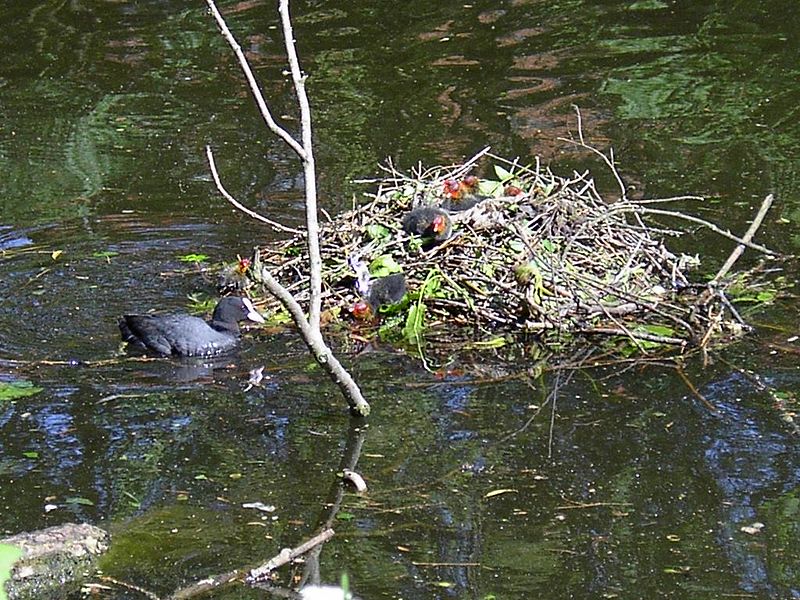 IJsvogel
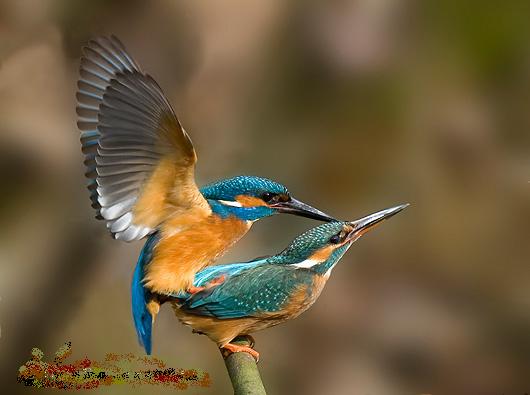 Nestgangen in steile oever
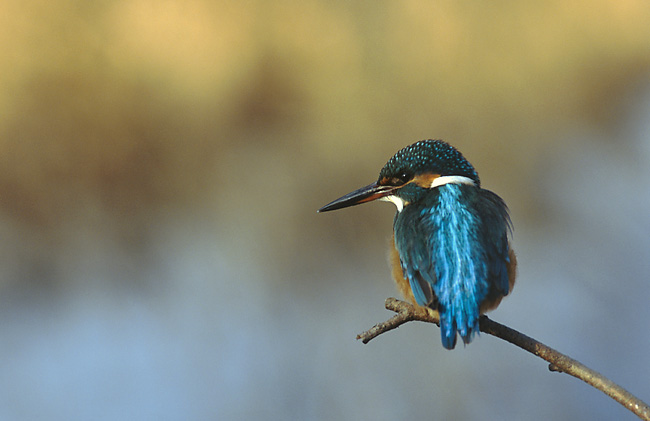 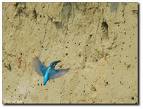 Soorten van tabel 3
Ringslang
Bittervoorn
Rosse vleermuis
Kamsalamander
Ringslang
Water/oever rand houtige beplanting bij water
Broedhopen
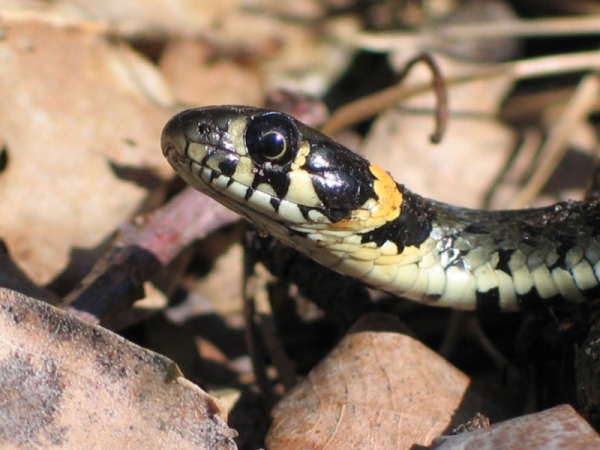 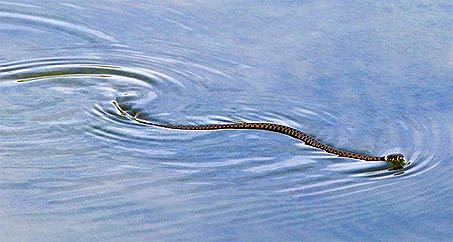 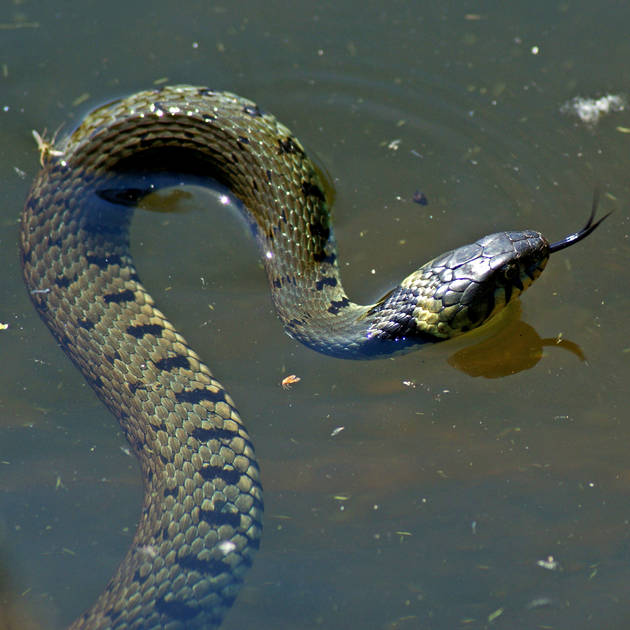 De ringslang is sterk gebonden aan water omdat hij vooral leeft van kikkers, padden, salamanders en kleine zoogdieren
Bittervoorn
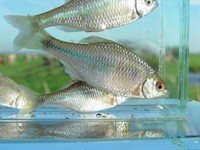 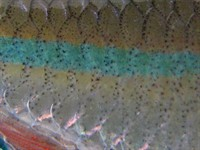 Ondiep Water 
Geringe begroeiing
Voortplanting via zoetwatermossels
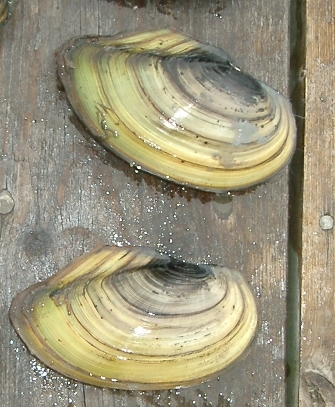 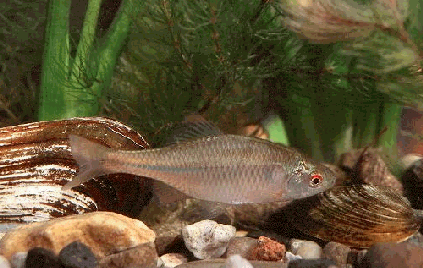 Rosse Vleermuis
De Rosse Vleermuis doet zijn naam eer aan, zie foto.
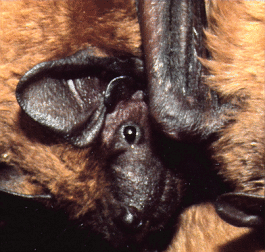 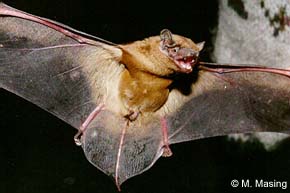 De kraamkolonies zitten in bomen.Deze vleermuis kan zonder batdetecor gehoord worden! De sociale geluiden lijken op het piepen van muizen.
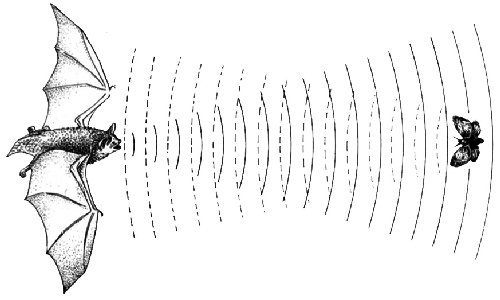 Kamsalamander
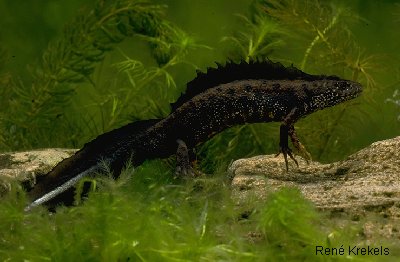 Poelen
water/onder tak-bladhopen, 
stammen en stenen
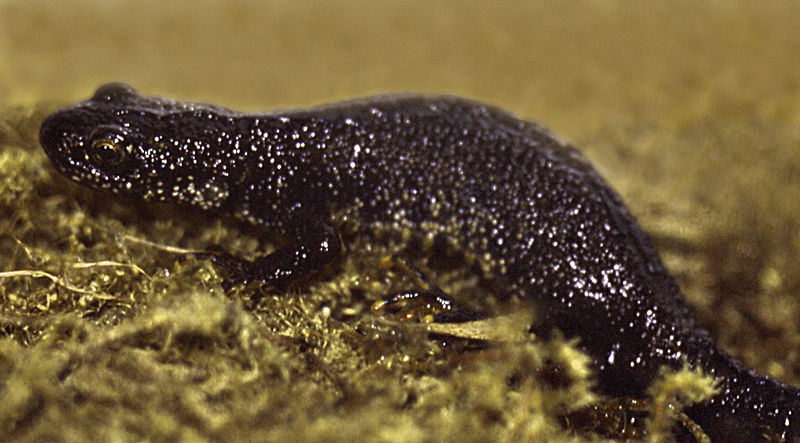 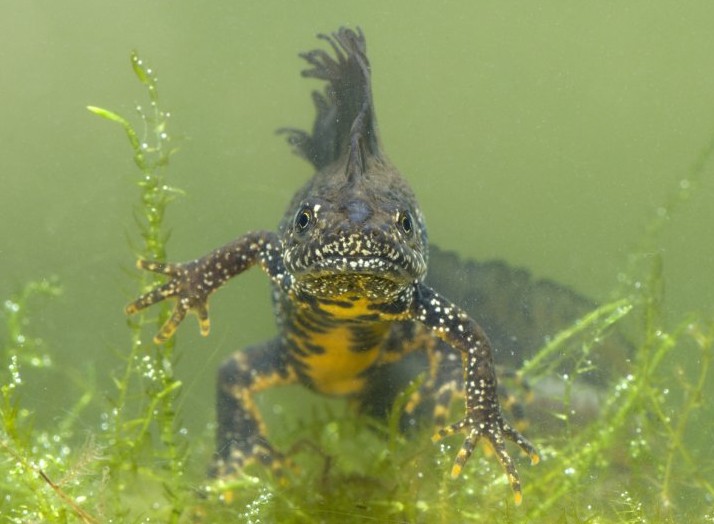